Valutazione Ambientale Strategica del 
Programma Regionale del 
Fondo Europeo di Sviluppo Regionale 2021-2027

2ª Conferenza di valutazione e forum pubblico
Milano, 27 gennaio 2022
Dott.ssa Lucia Paolini
Autorità competente per la VAS
Dirigente Struttura Giuridico per il territorio e VAS 
D.G. Territorio e Protezione Civile
La procedura di VAS del PR FESR 2021-2027
Le fasi effettuate ad oggi
30/11/2020	DGR XI/3921 di avvio del procedimento di approvazione del Programma e VAS
01/02/2021	Decreto dirigenziale n. 984 di individuazione dei soggetti VAS
11/02/2021	Pubblicazione su SIVAS del Rapporto preliminare VAS (30 gg.)
				29 contributi pervenuti
09/03/2021	1a Conferenza di valutazione VAS/Forum pubblico (verbale su SIVAS)
16/12/2021	Pubblicazione su SIVAS (45 gg) della proposta di PR FESR 21-27, del relativo Rapporto Ambientale, della Sintesi non tecnica e dello Studio di Incidenza
27/01/2022	2a Conferenza di Valutazione VAS/Forum pubblico
L’iter procedurale del PR FESR 2021-2027 e relativa VAS
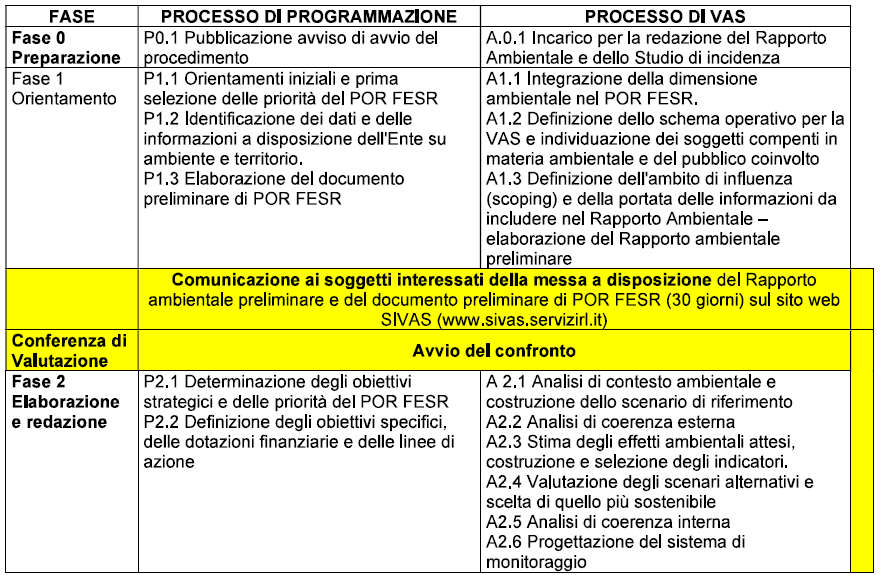 I tempi della procedura VAS sono stati modificati a partire dal 07/11/2021 con il D.L. 152/21, convertito in legge (L.233/21)
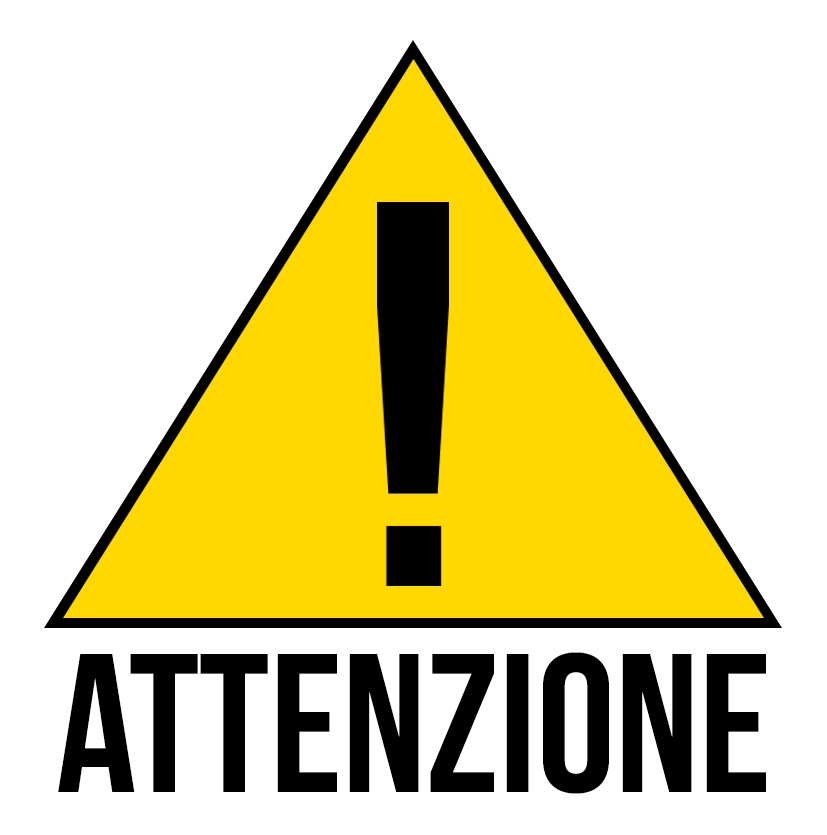 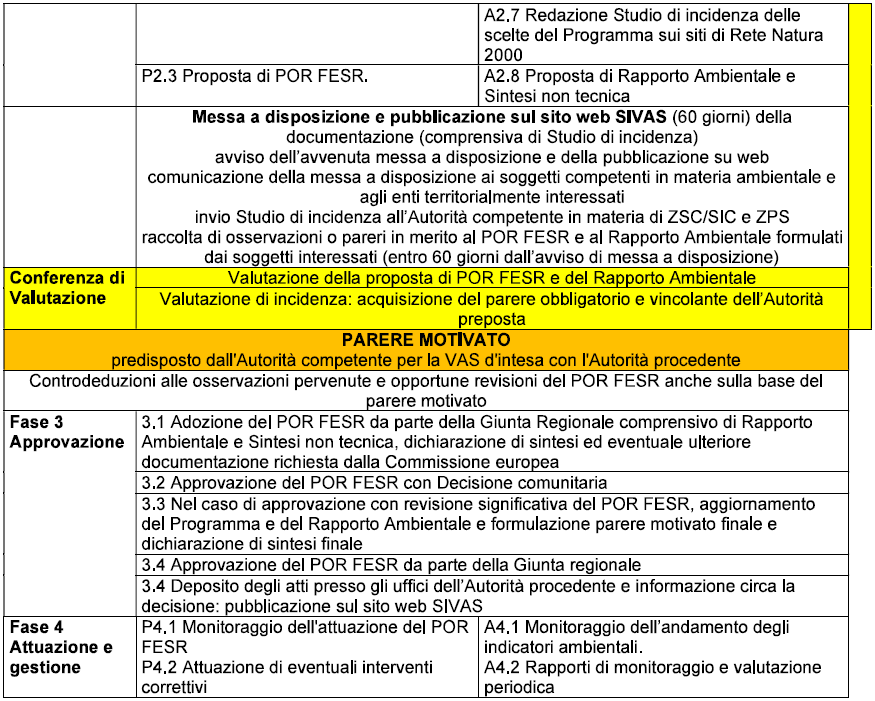 Fase di consultazione
(16/12/2021 – 31/01/2022)

2ª conferenza di valutazione/forum pubblico (27/01/2022)
Il processo di pianificazione/valutazione del PR FESR
 e la partecipazione del pubblico
FASI DEL PROGRAMMA
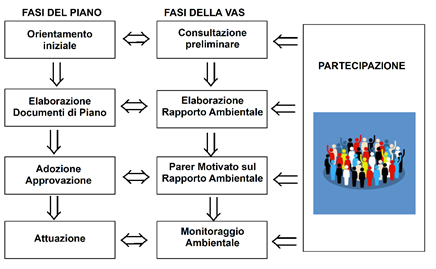 Conferenze di valutazione
Forum pubblici
Tavoli di lavoro
CONSULTAZIONE
Parere 
motivato
Revisione
Approvazione
La consultazione pubblica per il PR FESR 2021-2027
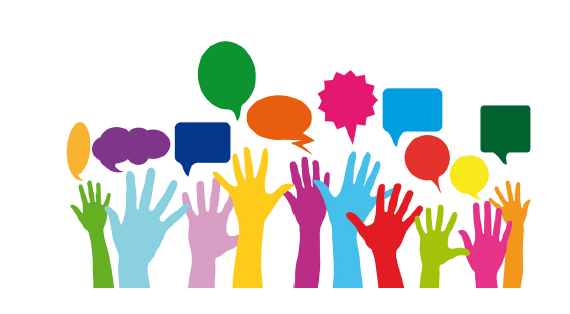 La 2ª conferenza di valutazione ed il forum pubblico sono finalizzati alla consultazione pubblica prevista dalla Valutazione Ambientale Strategica (art. 14 D.Lgs. 152/06).
Cosa prevede la Consultazione pubblica?
Informazione e Comunicazione ai soggetti da consultare e al pubblico;

Pubblicazione della proposta di Programma, del Rapporto ambientale, della Sintesi non tecnica e dello Studio d'incidenza;

Confronto all'interno di una conferenza di valutazione e di un forum pubblico; 

Raccolta osservazioni entro 45 gg: chiunque è interessato può fornire le sue osservazioni per contribuire alla valutazione e alla scelta delle azioni.
La seconda conferenza di valutazione e il forum pubblico
La seconda conferenza di valutazione ha la finalità di consultare i soggetti con competenza ambientale e gli enti territorialmente interessati per la valutazione degli effetti ambientali delle azioni previste dal PR FESR 2021-27.
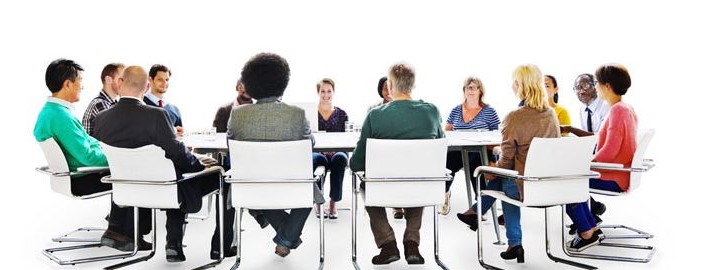 Garantire che le azioni contribuiscano allo sviluppo sostenibile
Il forum pubblico ha lo scopo di garantire la più ampia partecipazione del pubblico e del pubblico interessato nella scelta delle azioni del PR FESR 2021-27.
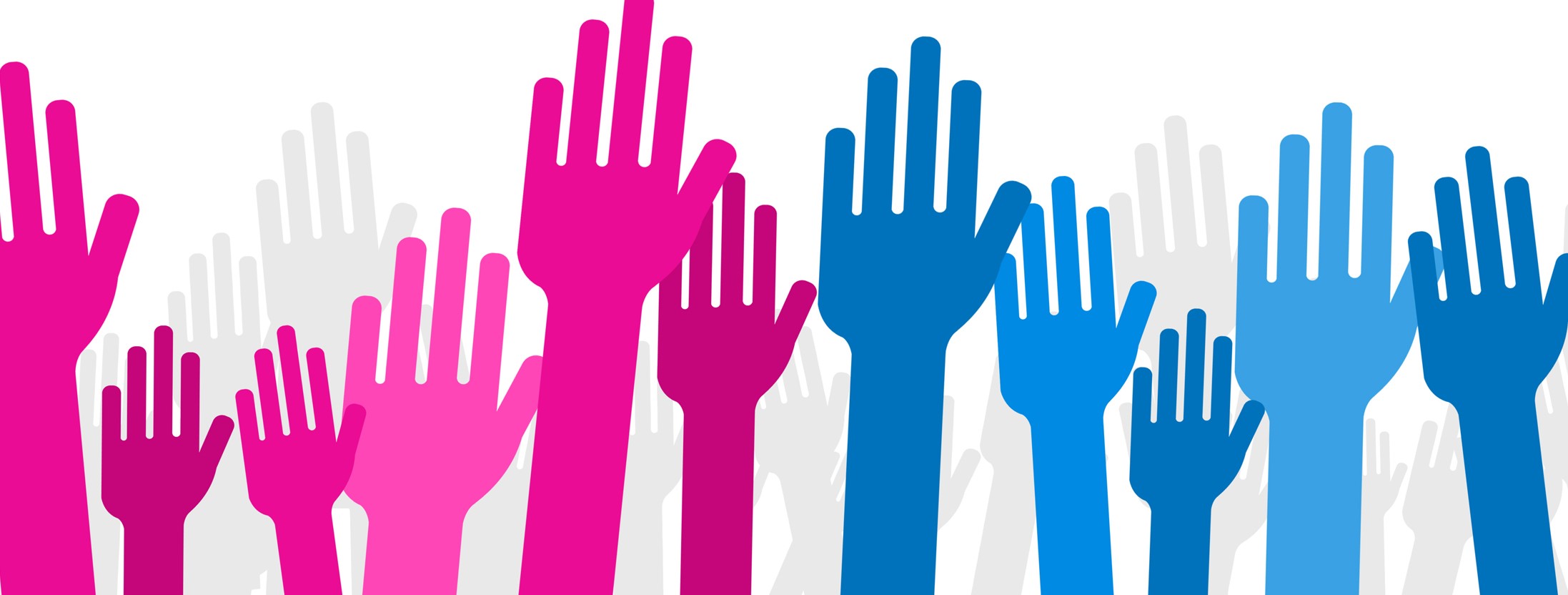 Esiti della consultazione preliminare VAS (scoping)
PRIMA CONFERENZA DI VALUTAZIONE e FORUM PUBBLICO (09/03/2021)
Si è svolta in modalità telematica per poter coinvolgere il maggior numero di soggetti. 
Dal 11/02/2021 al 12/03/2021 (30 gg) sono stati raccolti contributi per definire i contenuti del Rapporto Ambientale e del Programma.

Il verbale della conferenza/forum è consultabile su SIVAS.

L'elenco dei contributi pervenuti (29) e le modalità di recepimento all'interno dei documenti del Programma sono stati riportati nell’Allegato 3 al Rapporto Ambientale.
Hanno riguardato, in generale:
integrazioni all’analisi di contesto (Allegato 2) in merito agli indicatori da adottare e al quadro programmatico (Allegato 1) con ulteriori P/P di settore da considerare; 
indicazioni sulla valutazione degli effetti ambientali e sugli orientamenti per la sostenibilità; 
indicazioni per l’impostazione del monitoraggio ambientale nel Rapporto Ambientale.
Principali temi emersi dalla consultazione preliminare VAS (scoping)
Analisi del contesto e di coerenza: integrazioni nell’analisi SWOT, coerenze con PRIA, PEAR/PREAC
Analisi e valutazione degli impatti per componente:
Salute: impatti di campi elettromagnetici e tecnologia 5G
Suolo: recupero di aree degradate e siti da bonificare, tutela e valorizzazione ambiente agrario
Acque: impatti di microinquinanti emergenti e di derivazioni per motivi energetici
Aria: valutazione integrata tra emissioni inquinanti e gas climalteranti in relazione alle possibili sinergie o conflitti fra le azioni, benzo(a)pirene, utilizzo di biomasse legnose	
Biodiversità: sinergia tra azioni sui sistemi verdi, Rete Ecologica di livello locale, infrastrutture verdi e blu, servizi ecosistemici
Paesaggio e Patrimonio culturale: recupero e valorizzazione dei manufatti e delle opere idrauliche, impatti indotti dalla crescita di imprese, di nuovi insediamenti e interventi di infrastrutturazione, criteri per interventi sul patrimonio edilizio storico-artistico/centri storici/Nuclei
Mobilità: mobilità sostenibile, mobilità integrata e TPL
Rifiuti: economia circolare dei veicoli elettrici, gestione fanghi di depurazione
Energia: consumo energetico dei sistemi per la connettività digitale
Principali temi emersi dalla consultazione preliminare VAS (scoping)
Le osservazioni inerenti al Programma hanno riguardato l’aggiunta di nuove Azioni, Obiettivi Strategici, così come proposte di maggiore evidenziazione di alcuni temi e di coinvolgimento del partenariato e degli Enti di area vasta nella fase attuativa del Programma, proposte di strumenti attuativi e valorizzazione degli esiti di progetti europei.
Proposte per la sostenibilità ambientale delle azioni: 
criteri di premialità ambientali per la fase attuativa
ricerca e innovazione in campo sanitario, priorità interventi con rimozione amianto
interventi di rigenerazione urbana e territoriale in Aree interne
compostaggio di comunità e domestico
filiere regionali per l’economia circolare dei veicoli elettrici
produzione di biometano da FORSU, fanghi di depurazione e sottoprodotti biodegradabili
digitalizzazione e transizione verso l’economia circolare del settore manifatturiero e PMI
Aree Produttive Ecologicamente Attrezzate
simbiosi industriale
idrogeno
“hub” intermodali per la micromobilità 
ecodesign
Informazioni che deve contenere il Rapporto Ambientale
Il Rapporto Ambientale, elaborato dal proponente, costituisce parte integrante del PR FESR 2021-2027 e ne accompagna l'intero processo di elaborazione ed approvazione.
Nel Rapporto Ambientale: 
sono individuati, descritti e valutati gli impatti significativi che l'attuazione del  Programma proposto potrebbe avere sull'ambiente e sul patrimonio culturale, nonché le ragionevoli alternative che possono adottarsi in considerazione degli obiettivi e dell'ambito territoriale; 

sono contenute le informazioni richieste dall'Allegato VI del Dlgs152/06;

si dà atto della consultazione preliminare tenutasi durante la fase di scoping della VAS, sulla base di un Rapporto preliminare, e si evidenzia come sono stati presi in considerazione i contributi pervenuti in merito alle informazioni da includere nel R.A.
La Sintesi non tecnica (del Rapporto Ambientale)
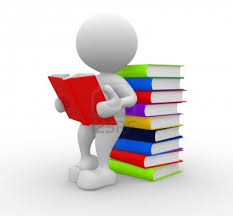 È un documento scritto in linguaggio non tecnico che sintetizza le informazioni contenute nel Rapporto Ambientale.

Il suo scopo è quello di fornire ai non addetti ai lavori e al pubblico più vasto informazioni utili alla comprensione delle valutazioni condotte nel Rapporto Ambientale.
Il supporto fornito dall'Autorità competente per la VAS
L’Autorità competente per la VAS collabora con l’Autorità procedente e il Proponente al fine di definire l'impostazione ed i contenuti del Rapporto ambientale (art. 11, c.2, lett. b) D.lgs. 152/06).
Sono state fornite indicazioni, in particolare in merito all’analisi di coerenza interna.
È stato inoltre fornito supporto per l'informazione, mediante anche pubblicazione di news su SIVAS, per la comunicazione ai soggetti da consultare e la partecipazione del pubblico.

Per la redazione della documentazione di VAS è stata indicata la manualistica/linee guida VAS dell’ISPRA.
Le attività tecnico-istruttorie dell’Autorità competente VAS
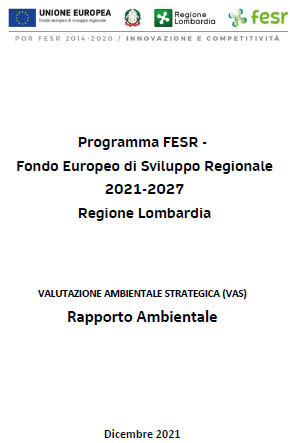 Analisi e valutazione delle osservazioni pervenute e dei verbali delle conferenze VAS/forum
Analisi e valutazione della documentazione del Programma e di VAS
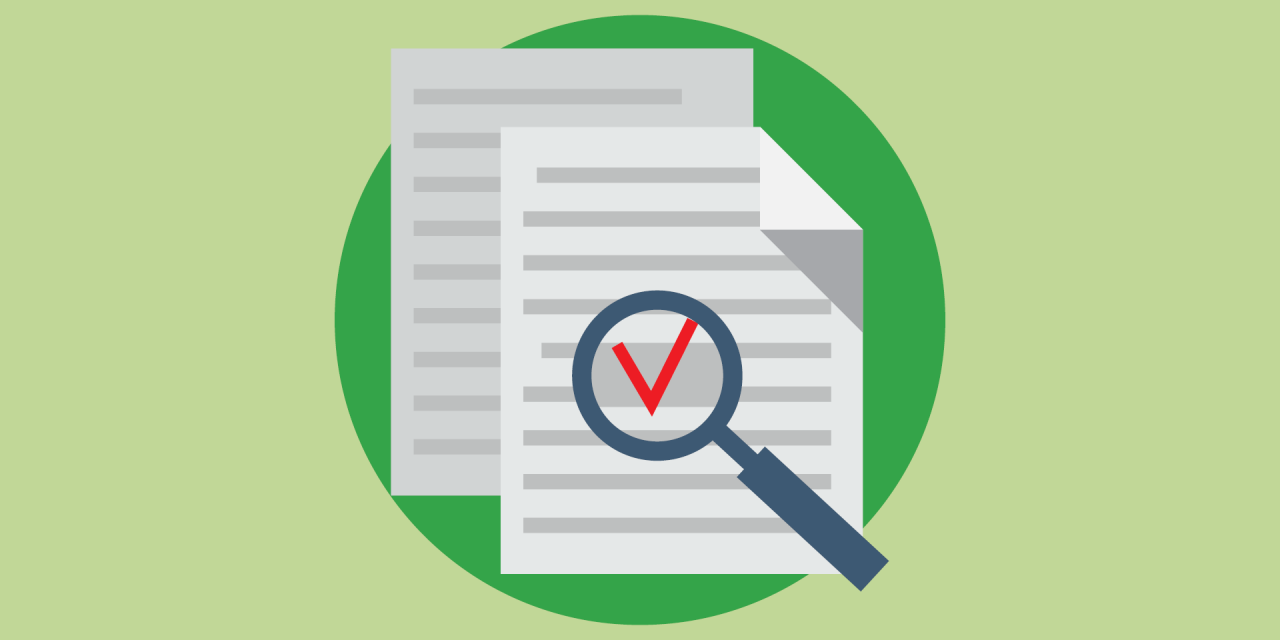 Autorità competente per la VIncA
Nucleo Tecnico regionale VAS
Autorità competente per la VAS
Analisi dei contributi relativi agli impatti ambientali e alla coerenza con le strategie e i P/P regionali
Recepimento degli esiti della valutazione di incidenza
Gli esiti dell’attività tecnico-istruttoria dell’Autorità competente per la VAS:il Parere motivato
L'Autorità competente per la VAS, in collaborazione con l'Autorità procedente, valuta le osservazioni, obiezioni e suggerimenti pervenuti per l’espressione del proprio Parere motivato entro 45 giorni dal termine della consultazione.  

L’Autorità procedente, in collaborazione con l’Autorità competente per la VAS, tenendo conto delle risultanze del parere motivato e dei risultati delle consultazioni, provvede alla revisione del programma, prima della sua presentazione per l'approvazione.
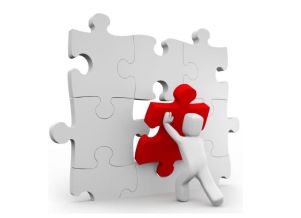 La Dichiarazione di sintesi
Successivamente, nella Dichiarazione di Sintesi, che accompagnerà il Programma per l’approvazione, l'Autorità procedente darà atto degli esiti della consultazione, dando riscontro a osservazioni/pareri ed evidenziando come sono stati presi in considerazione per la revisione del Programma, tenendo conto delle prescrizioni della VIncA e delle altre eventuali condizioni del Parere motivato dell'Autorità competente per la VAS.
Osservazioni e pareri potranno essere inviati all’Autorità procedente
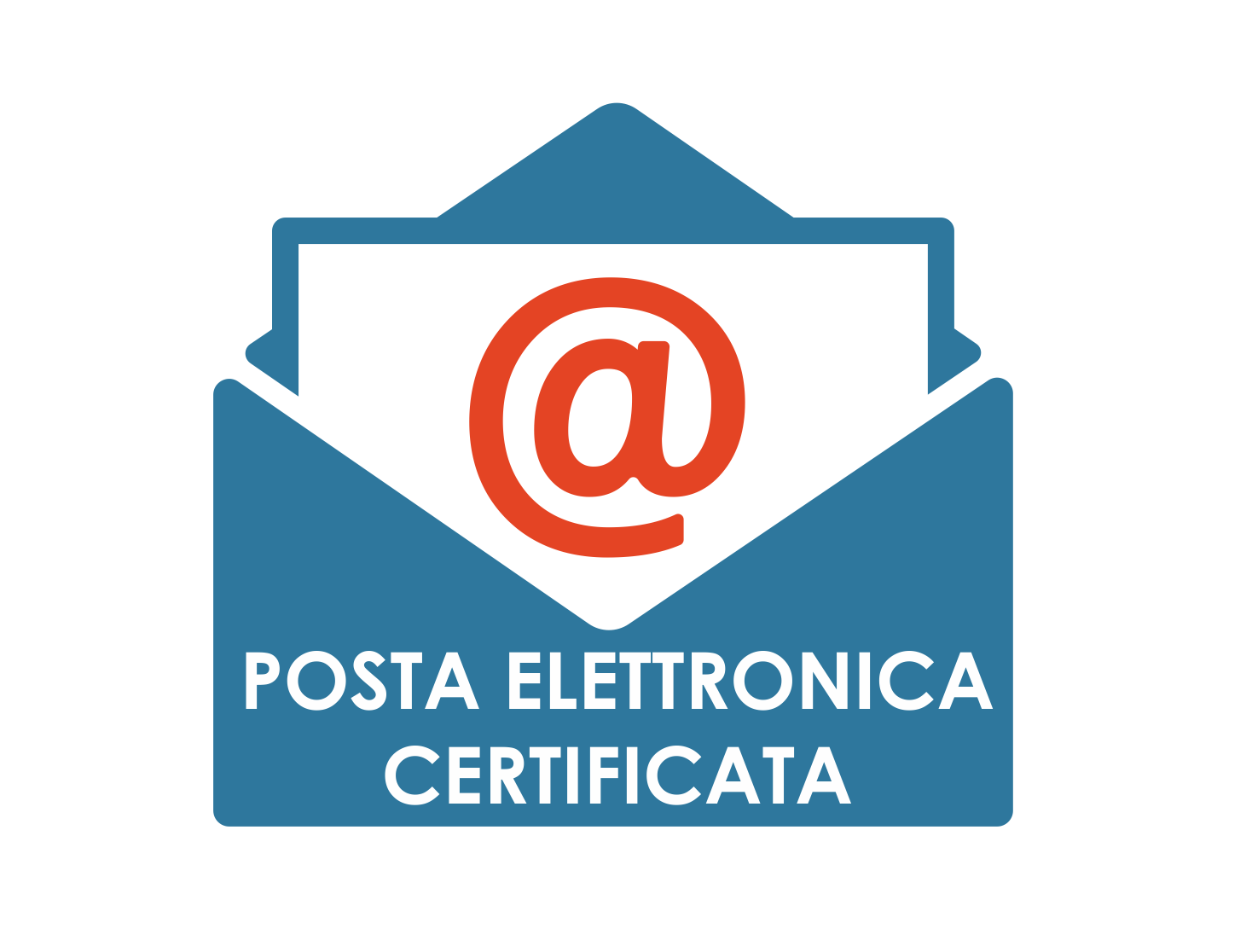 I contributi scritti potranno essere trasmessi all’indirizzo PEC: presidenza@pec.regione.lombardia.it
e all’indirizzo mail:
VAS_POR_FESR@regione.lombardia.it
entro il 31 gennaio 2022
Per contatti sulla VAS
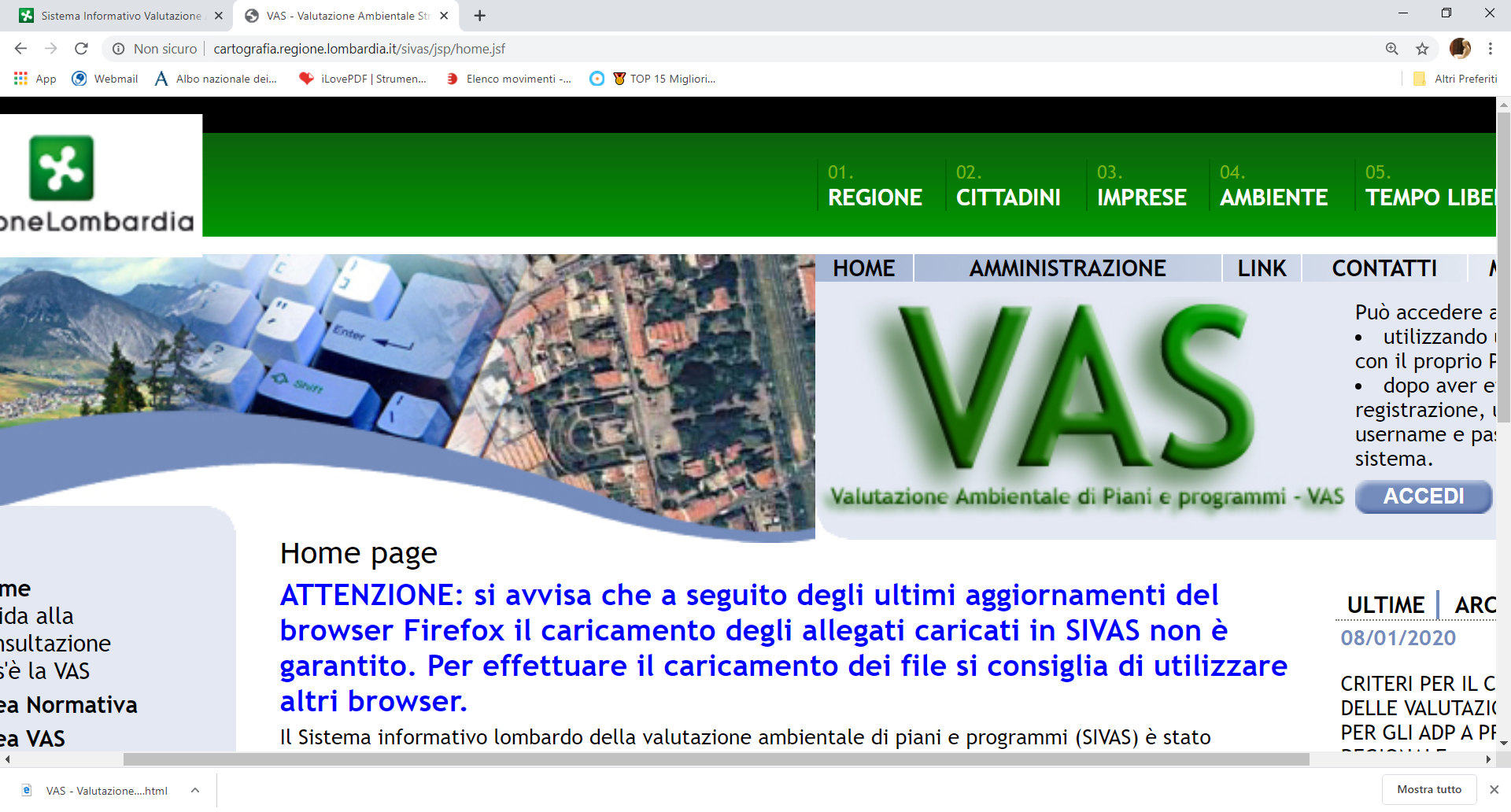 Autorità competente per la VAS
Struttura Giuridico per il territorio e VAS
Dirigente: dott.ssa Lucia Sonia Paolini

dott. Alberto Giudici
dott.ssa Irene Zanichelli

SIVAS:  www.sivas.servizirl.it 

Email: vas@regione.lombardia.it